Autentické materiály
Mgr. Silvie Převrátilová, Ph.D.
Ústav českého jazyka a teorie komunikace
FF UK
silvie.prevratilova@ff.cuni.cz
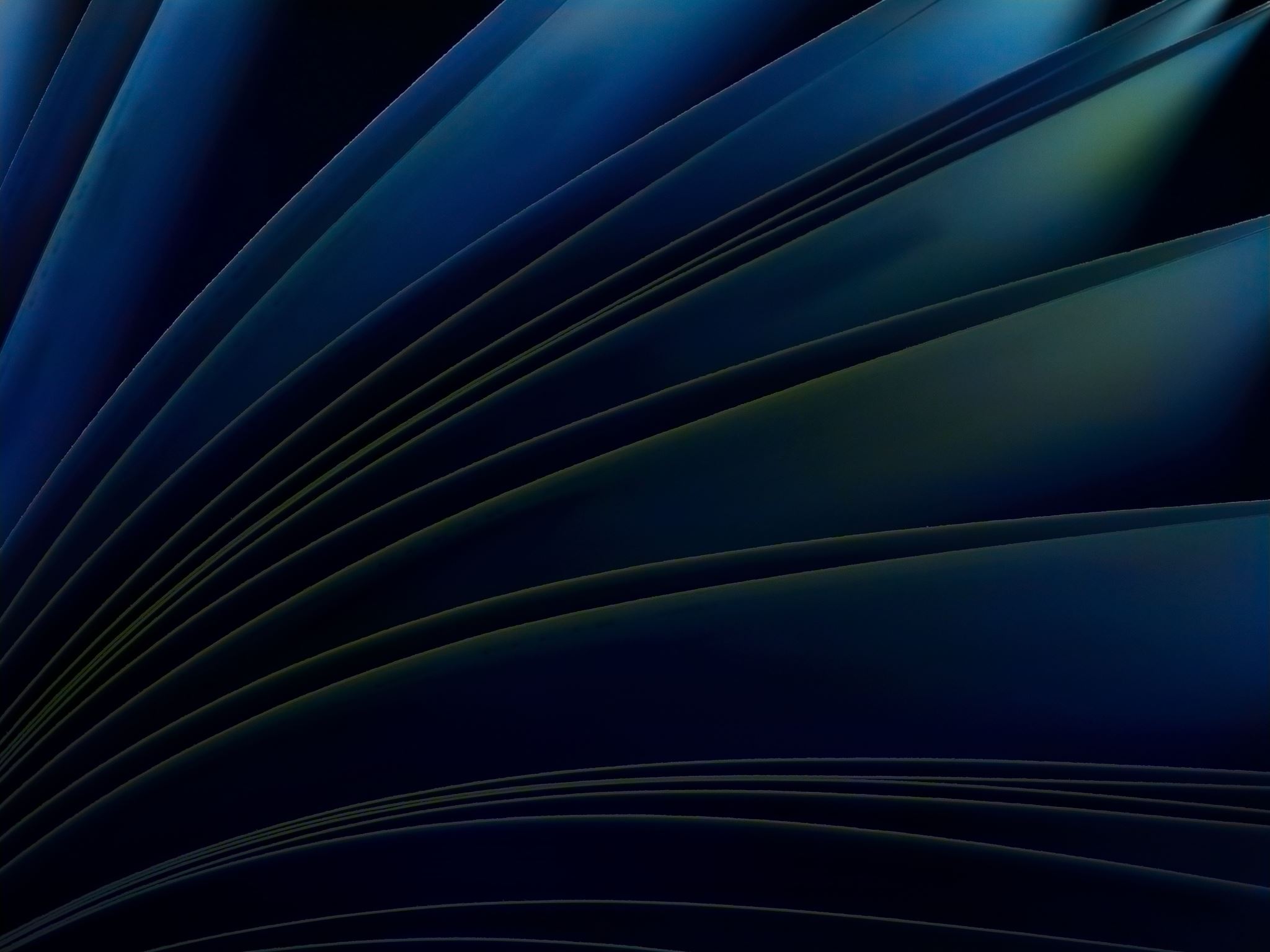 Souhlasíte?
Zásady (Sachrová, 2016)
efektivní využití předchozích znalostí - návaznost
využitelnost – podobně jako v L1
motivace
přiměřenost
cíl
(sociokulturní) přijatelnost

Další: humor, kreativita, pohyb…
Tomlison, 2005 in Bilsborough, 2019
Bohatý zdroj srozumitelného jazykového vstupu
Stimulace afektivního zaujetí
Stimulace kognitivního zaujetí
Příležitost pro povšimnutí a objevování
Příležitost pro použití jazyka v komunikaci
Zdroje?(Sachrová, 2016)
internet
školní/pracovní prostředí
beletrie
ulice
Vhodný úkol?
Leták
Katalog
Recept
Post, tweet
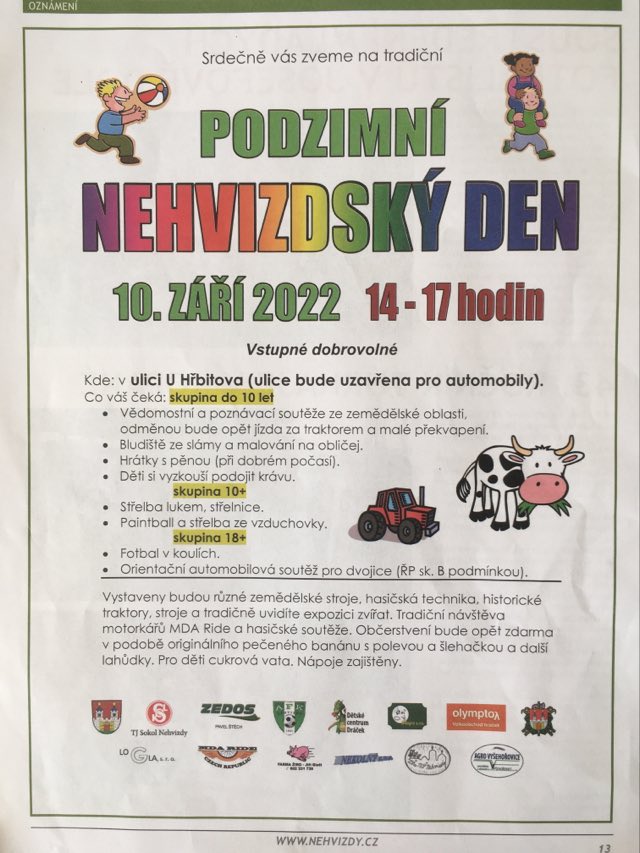 Vhodný úkol?
Studenti čtou inzeráty v novinách, s pomocí slovníku překládají neznáma slova.

Studenti se samostatně dívají na stránku z online novin. Jejich úkolem je najít sloveso být v jakémkoli tvaru.

Studenti dostanou hromadu letáků z místního infocentra. Ve skupinách po čtyřech či pěti mají za úkol společně naplánovat, co budou dělat zítra.

Studenti si přečtou ukázku z románu a označí správné odpovědi na otázky v kvízu (a/b/c/d) týkající se určitých detailů v textu.
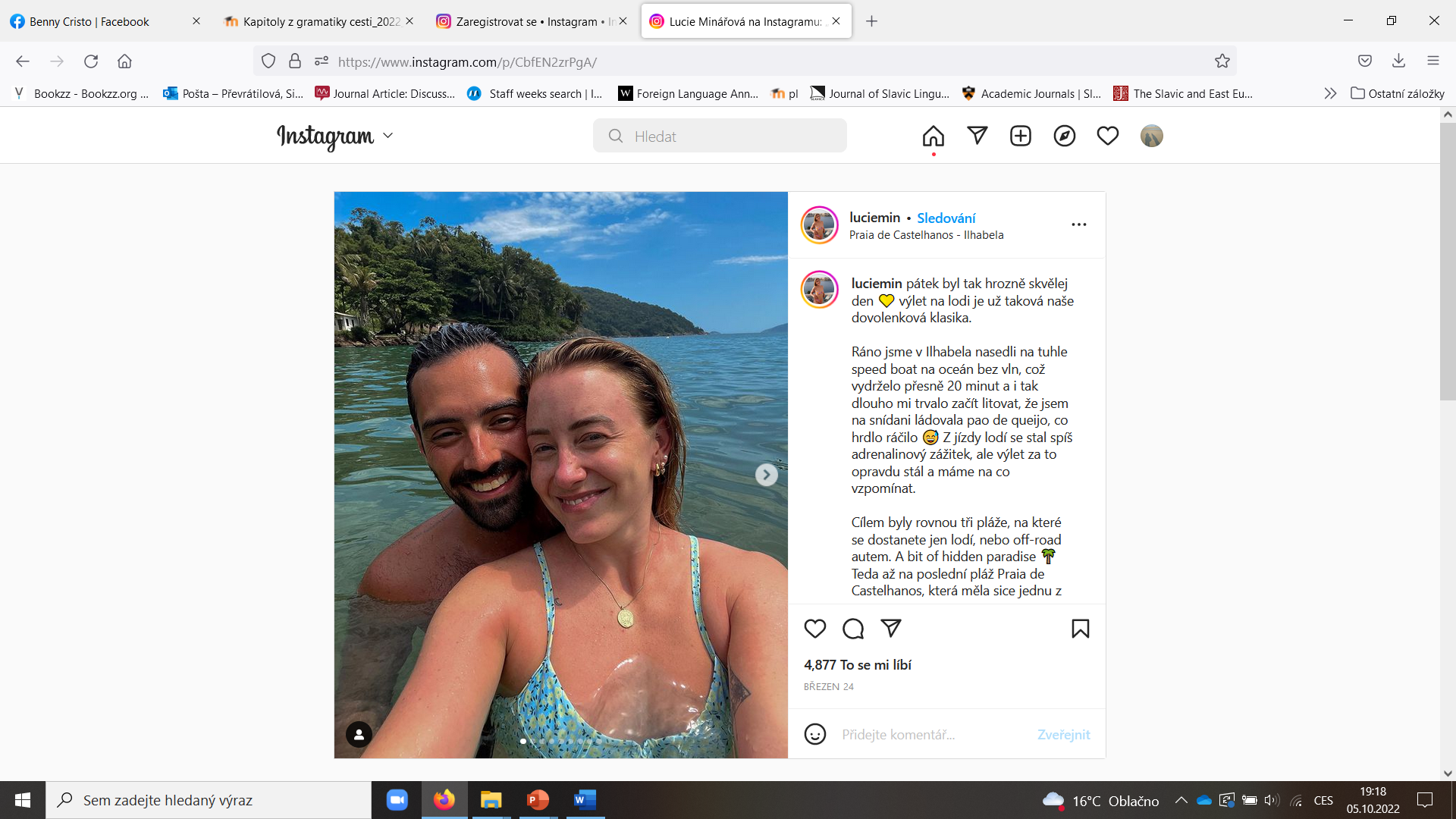 https://www.instagram.com/p/CbfEN2zrPgA/
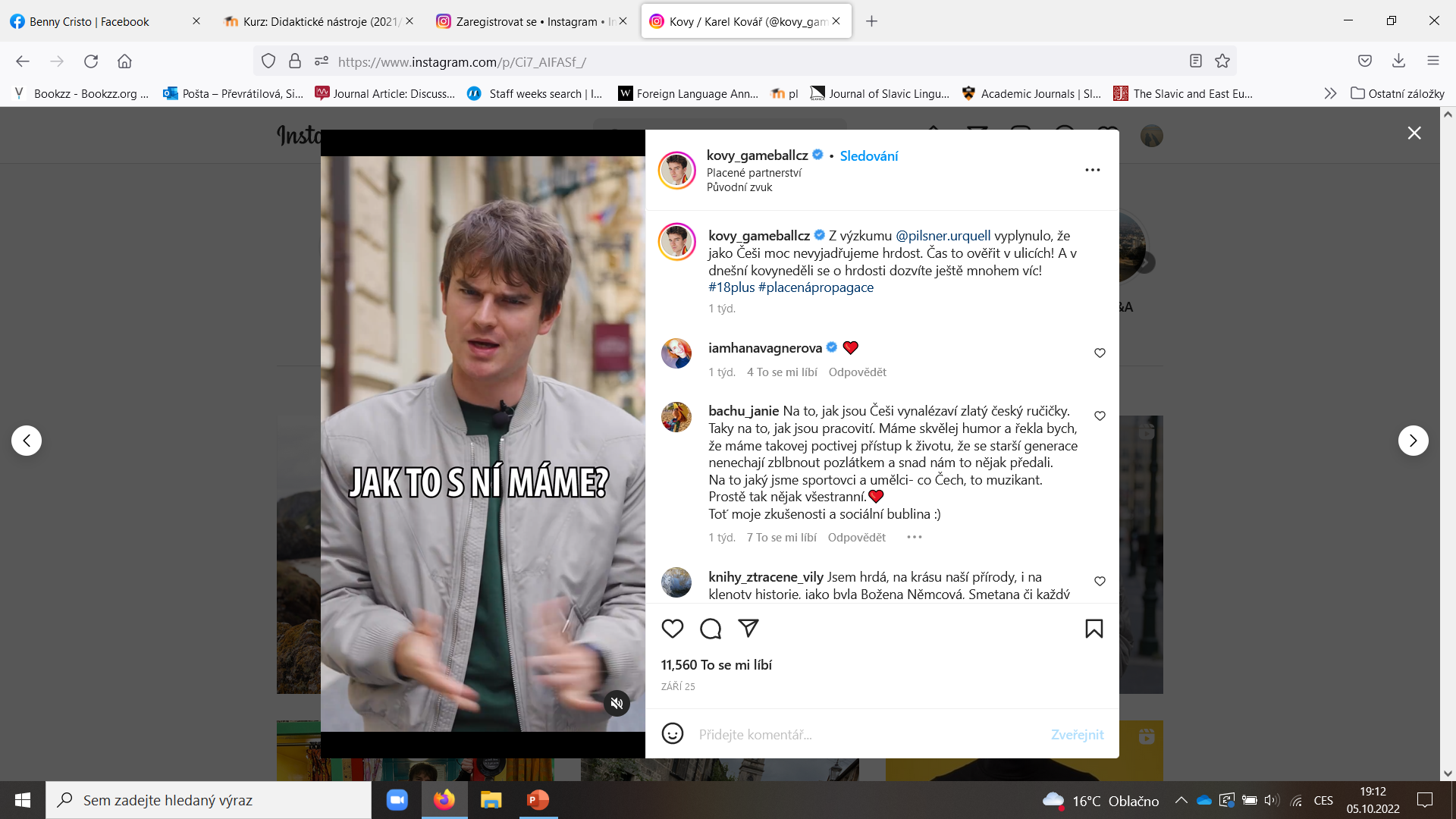 https://www.instagram.com/p/Ci7_AIFASf_/
Čtení - postup lekce (Scrivener, 2011)
https://docs.google.com/document/d/1pOUmKOxg6P0kO1diB9NXWIU-Gv3yya7h1OMLPJiq4do/edit
[Speaker Notes: Poskládat]
Literatura:
Sachrová, K. (2016). Když učebnice nestačí aneb nebojte se autentického textu. In Sborník AUČCJ. Praha: Akropolis, s. 69-74.

Bilsborough, K. (2019). Keynote: Emerging principles for ELT materials writers. IATEFL Voices 268, 5-6.

Scrivener, J. (2011). Learning teaching. London: Macmillan Education.
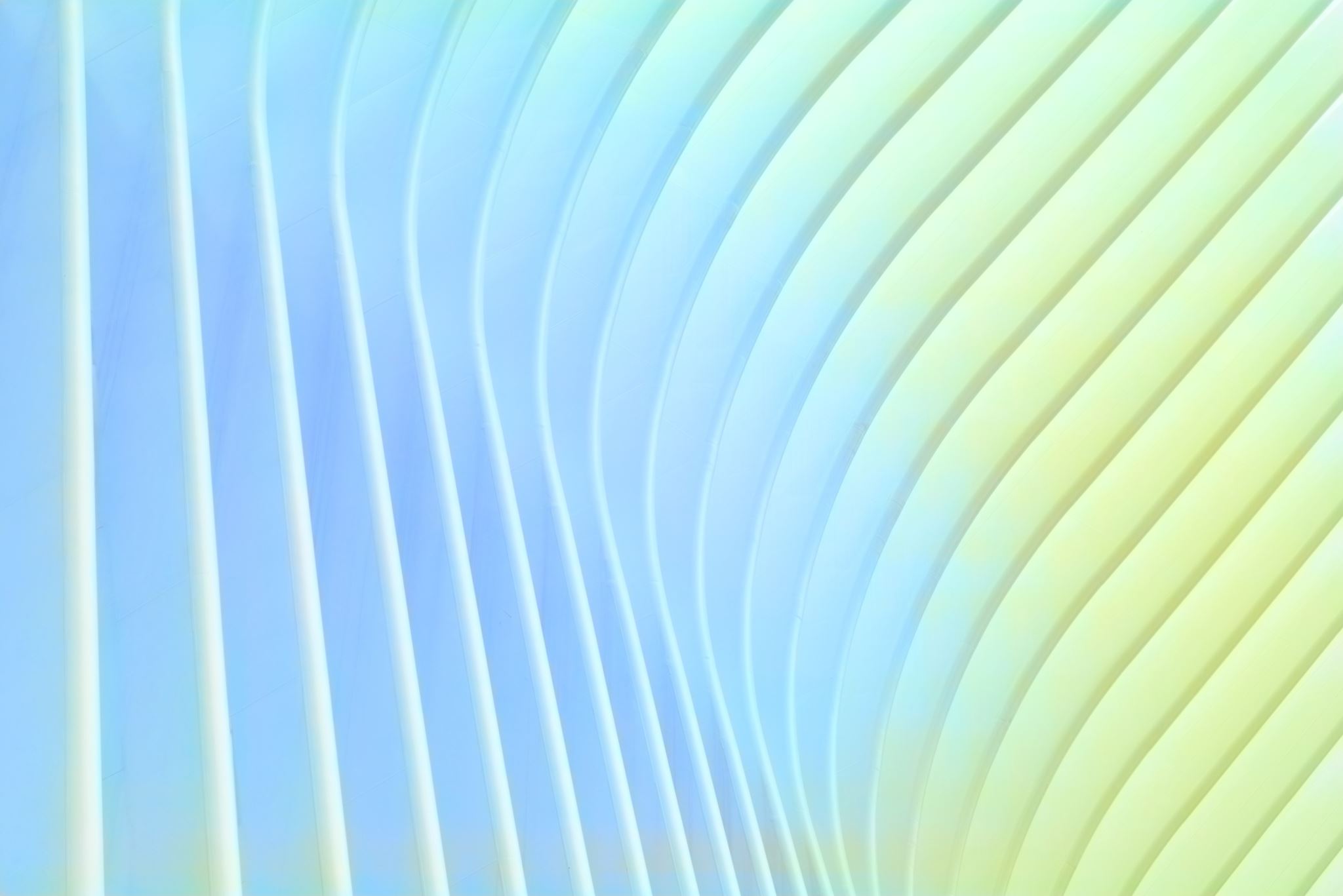 Jak se učíme? Seřaďte správně.
Pedagogické implikace
C. Neznalost
E.  Vystavení
B. Povšimnutí
G. Pochopení
D. Procvičení
A.  Aktivní použití
Čtení / poslech: pozornost k určitému jevu
Zaměření na formu + funkci (význam a užití)
Cvičení: postup od restriktivních k volným
Personalizace